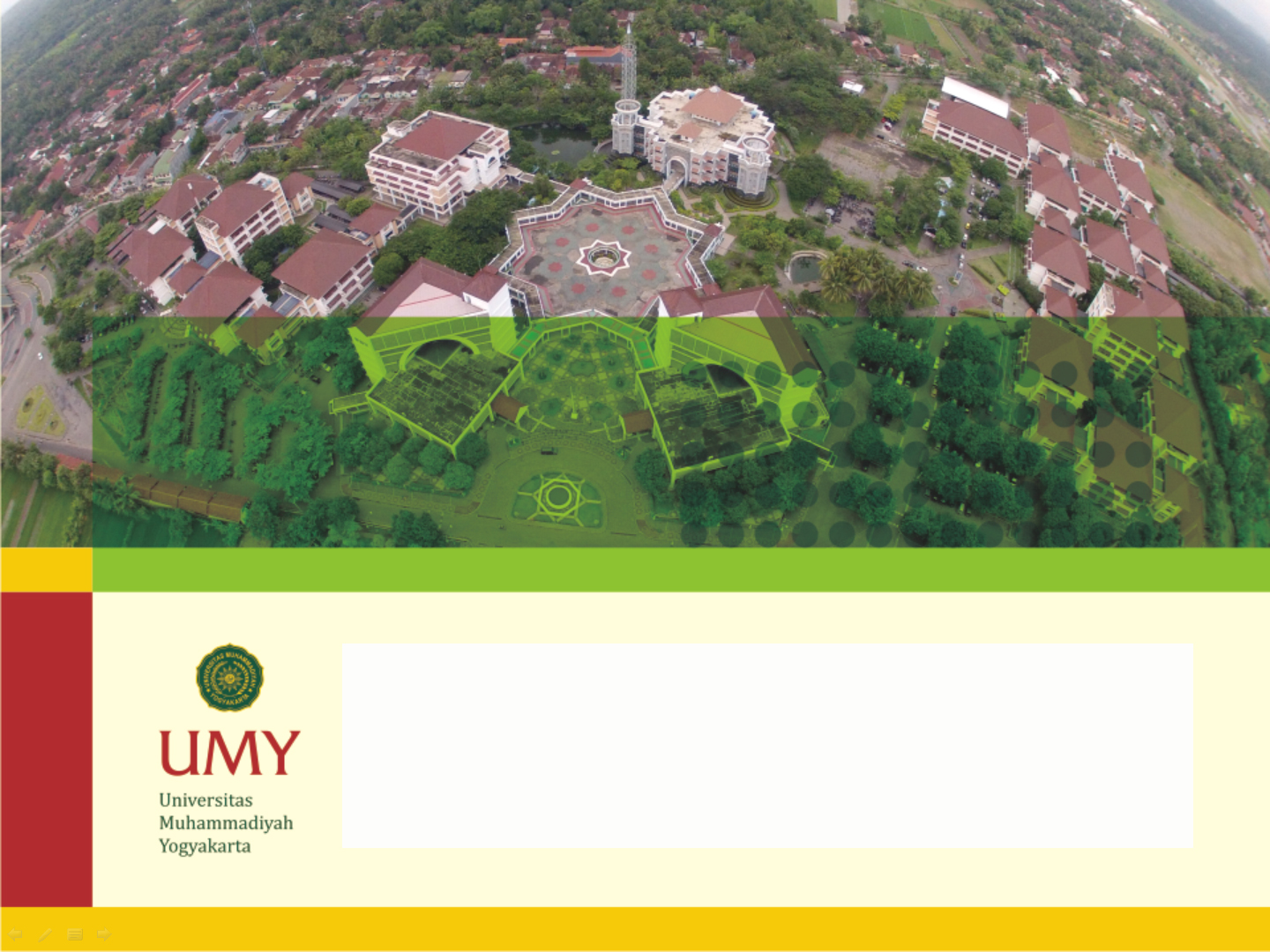 ORIENTASI RISET
UNIVERSITAS MUHAMMADIYAH YOGYAKARTA
GATOT SUPANGKAT S
LEMBAGA PENELITIAN, PUBLIKASI DAN PENGABDIAN MASYARAKAT
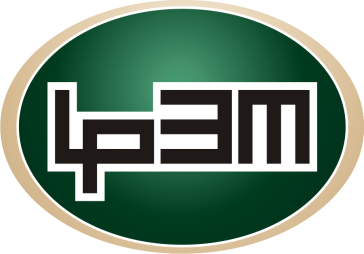 31/01/2018
Pekerti 2018
1
31/01/2018
Pekerti 2018
2
RISET INTERNAL
31/01/2018
Pekerti 2018
3
TIGA SKEMA PENELITIAN
PENELITIAN KEMITRAAN
PENELITIAN UNGGULAN PRODI
PENELITIAN MULTI DISIPLIN
PENELITIAN BERBASIS HAKI
31/01/2018
Pekerti 2018
4
31/01/2018
Pekerti 2018
5
PENELITIAN DANA INTERNAL UMY
SKEMAPENELITIAN: Unggulan Prodi, Kemitraan, Potensi Haki, Multidisiplin (Lintas Prodi-kolaborasi)
Dana Penelitian: 4 M (374 + 12) 
Distribusi dana secara proporsional sesuai dengan skema penelitian yang ditawarkan tetapi lebih diarahkan pada skema yang mengakomodasi penyiapan kenaikan jabatan fungsional AA atau BP
Koordinasi pelaksanaan LP3M-Fakultas-Prodi-BSM
31/01/2018
Pekerti 2018
6
HAL PENTING
Baca dan ikuti petunjuk dalam Buku Panduan Tri Darma UMY (LP3M)
Tanda tangan harus asli (bukan scan)
Sistematika proposal sesuai panduan (tidak dapat ditawar)
Kepakaran Tim sesuai kompetensi  baik kategori mono atau pun mutidisiplin
Hasil harus dipublikasikan (jurnal dan buku)
Tindak lanjut proses HAKI
Pustaka yang diacu relatif baru
31/01/2018
Pekerti 2018
7
PERHATIAN PENTING
Format, struktur dan sistematika harus sesuai Buku Panduan Tri Darma UMY (LP3M)
Proposal harus lengkap (bagian awal, isi dan lampiran)
Baca, ikuti dan kerjakan sesuai permintaan yang tercantum dalam Buku Panduan Tri Darma UMY (LP3M)
Tidak perlu menambah sendiri  aturannya tetapi yang dapat dilakukan hanya kreativitas penyajian atau tampilan dengan tujuan mempermudah pemahaman (misal: bentuk matriks atau tabel atau gambar) 
Usahakan seorang pengusul maksimal mengajukan dua proposal, yakni satu proposal sebagai Ketua dan satu proposal sebagai anggota
31/01/2018
Pekerti 2018
8
Lanjutan
Tidak dikenal Pinjam Nama Penelitian, jadi Pengusul dan Pelaksana harus sama
Mitra mahasiswa harus jelas sesuai persyaratan dalam Buku Panduan 
Berbasis Road Map Penelitian Prodi
Total  yang diusulkan sesuai plafon/pagu skema,  tidak boleh lebih (diusahakan pas/tepat) 
Komponen biaya yang diusulkan harus dirinci (justifikasi) secara rasional dan relevan serta wajar sesuai program dan kegiatannya  (HR pelaksana maksimal 30 %)
31/01/2018
Pekerti 2018
9
LUARAN
Laporan harus sesuai Standar Penelitian yang telah ditetapkan
Publikasi jurnal (Nasional dan/atau Internasional)
Buku ber-ISBN
HAKI (paten, paten sederhana, hak cipta, merek dagang, rahasia dagang, desain produk industri, perlindungan varietas tanaman, perlindungan topografi)
31/01/2018
Pekerti 2018
10
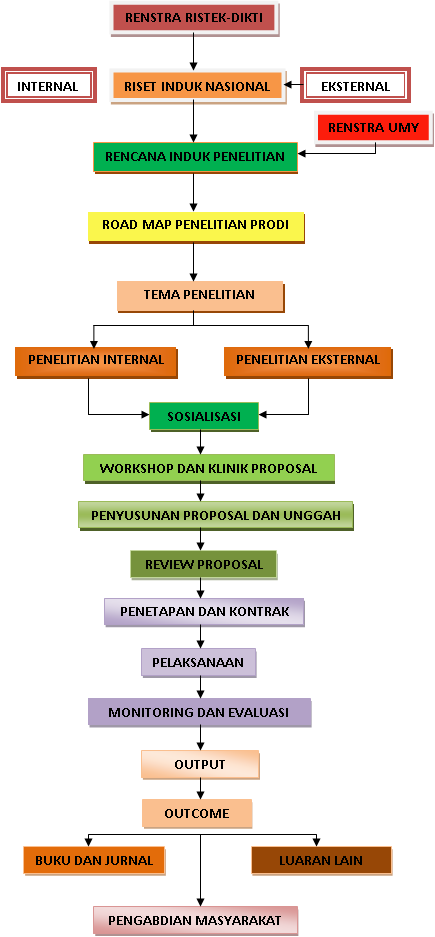 31/01/2018
Pekerti 2018
11
TEMA PENELITIAN
Lingkungan dan Bencana
Kesehatan
Konflik dan Perdamaian
Manajemen Publik
Teknologi Berkelanjutan
Hukum dan Ekonomi Syaiah
Pengembangan Sains, eknologi, Industri dan Lingkungan
Sosial, Ekonomi, Kesehatan dan Pendidikan; dan
Sosial Budaya dan Kemanusiaan
31/01/2018
Pekerti 2018
12
Agro eko-sistem dan agribisnis berkelanjutan
Agro eko-sistem dan agribisnis berkelanjutan
Agro eko-sistem dan agribisnis berkelanjutan
Agroteknologi dan agribisnis
Agroteknologi dan agribisnis
Pengelo-laan sumber daya alam
Pengelo-laan sumber daya alam
Pengelo-laan sumber daya alam
Pengelolaan sumber daya alam dan lingkungan
Pengelo-laan sumber daya alam dan lingkungan
Rekayasa biomedika
Rekayasa elekronika
Rekayasa robotika
Rekayasa robotika
Rekayasa robotika
Teknologi informasi dan komunikasi
Teknologi informasi dan komunikasi
Teknologi informasi dan komunikasi
Teknologi informasi dan komunikasi
Teknologi informasi dan komunikasi
Sains dan Teknologi untuk kesejahteraan masyarakat
Sains dan Teknologi untuk kesejahteraan masyarakat
Sains dan Teknologi untuk ketenteraman masyarakat
Sains dan Teknologi untuk ketenteraman masyarakat
Sains dan Teknologi untuk kesejahteraan masyarakat
Merajut Inovasi Sains, Teknologi dan Industri bagi Kesejahteraan dan Ketenteraman Masyarakat Berwawasan Lingkungan
2020
2017
2019
2018
2016
Industri Berwawasan lingkungan untuk kesejahteraaan masyarakat
Industri Berwawasan lingkungan untuk kesejahteraan masyarakat
Industri Berwawasan lingkungan untuk kesejahteraaan masyarakat
Industri Berwawasan lingkungan untuk ketenteraman masyarakat
Industri Berwawasan lingkungan untuk ketenteraman masyarakat
Diversivikasi energi  terbarukan
Diversivikasi energi  terbarukan
Konservasi energi  terbarukan
Konservasi energi  terbarukan
Konservasi energi  terbarukan
Penanggu-langan bencana
Penanggu-langan bencana
Penanggu-langan bencana
Penanggu-langan bencana
Penanggu-langan bencana
Infrastruktur transportasi
Infrastruktur transportasi
Manajemen transportasi
Manajemen transportasi
Manajemen transportasi
Pharmaceutical care
Pharmaceutical care
Pemanfaatan keanekaragaman hayati bahan obat
Pemanfaatan keanekaragaman hayati bahan obat
Pemanfaatan keanekaragaman hayati bahan obat
31/01/2018
Pekerti 2018
13
RISET EKSTERNAL
31/01/2018
Pekerti 2018
14
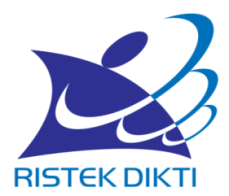 Peningkatan Kapasitas Inovasi dan Teknologi
TIPOLOGI RISET
RPJMN 2015 – 2019, BAPPENAS
Temuan Baru
Inovasi
Ekplorasi
Uji Alpha
Uji Beta
Difusi
Riset Eksplorasi
Scanning
Replikasi
Uji di Lab
Uji lapangan (lingkungan pengguna)
Aplikasi di pengguna
Publikasi
Paten
Prototype
Riset Pengembangan
Riset Terapan
Riset Dasar
31/01/2018
Pekerti 2018
15
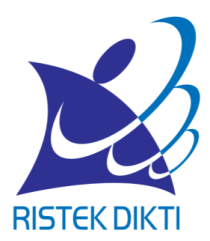 PENELITIAN KERJA SAMA LUAR NEGERI (PKLN)
PENELITIAN DASAR
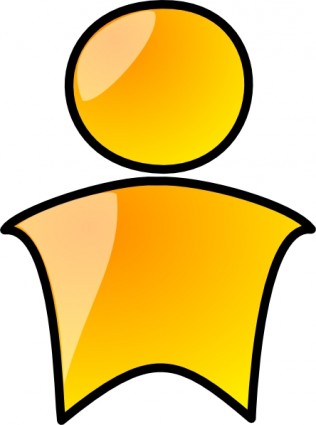 Memperluas jejaring penelitian dengan mitra LN bereputasi
Meningkatkan produktifitas publikasi di jurnal internasional bereputasi
Ketua pengusul berpendidikan S-3 
Jumlah anggota 1-3 orang
Satu anggota peneliti dari PT pengusul harus bergelar doktor
31/01/2018
Pekerti 2018
16
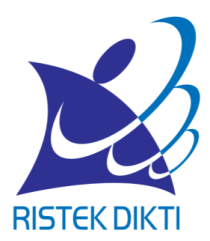 PENELITIAN BERBASIS KOMPETENSI (PBK)
PENELITIAN DASAR
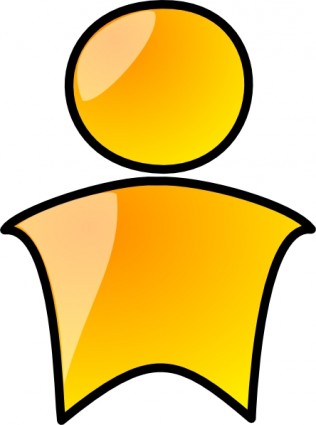 Rekam jejak peneliti harus kuat
Meningkatkan kompetensi peneliti sesuai bidang ilmunya
Ketua pengusul berpendidikan S-3
Anggota peneliti berjumlah 1-2 orang
Salah satu anggota peneliti harus bergelar doktor
31/01/2018
Pekerti 2018
17
PENELITIAN STRATEGIS NASIONAL
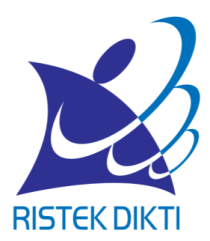 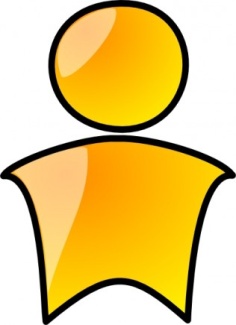 PENELITIAN TERAPAN
Menghasilkan inovasi untuk membantu penyelesaian permasalahan strategis nasional
Institusi:
ketua dan minimum satu orang anggota harus berpendidikan doktor (S-3)
Anggota peneliti sebanyak 1-3 orang

Konsorsium:
Tim pengusul konsorsium riset terdiri atas tiga atau lebih PT
tim pengusul berjumlah 5-6 orang (satu ketua dan satu Anggota di setiap PT). 
Ketua peneliti pengusul harus memiliki satu anggota dari PTnya. 
Tim peneliti diutamakan multidisiplin, dengan ketua disetiap PT harus berpendidikan doktor (S-3) atau S-2 Lektor Kepala
31/01/2018
Pekerti 2018
18
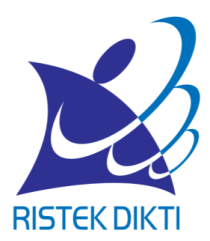 PENELITIAN PENCIPTAAN DAN PENYAJIAN SENI (P3S)
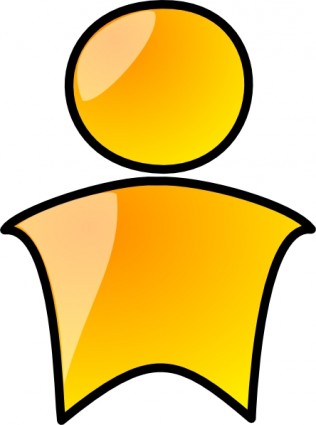 PENELITIAN TERAPAN
Menghasilkan penciptaan dan penyajian seni di forum nasional/internasional sehingga dapat mengangkat citra bangsa
Ketua peneliti bergelar doktor atau magister dengan jabatan lektor kepala
Anggota peneliti sebanyak 1-3 orang
Salah satu anggota peneliti harus bergelar doktor atau S-2 dengan jabatan lektor kepala
31/01/2018
Pekerti 2018
19
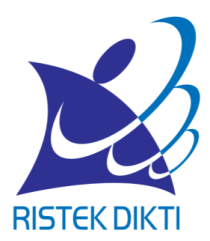 PENELITIAN UNGGULAN STRATEGIS NASIONAL (PUSN)
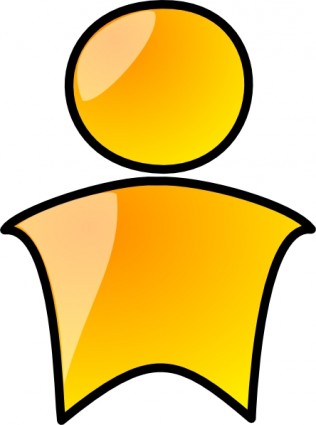 PENELITIAN TERAPAN
Institusi/PT bersama mitra menghasilkan inovasi dengan menuntaskan penelitian melalui rekayasa teknologi dan rekayasa sosial (membangun karakter bangsa)
Ketua peneliti bergelar doktor
Anggota peneliti sebanyak 2-5 orang
Salah satu anggota peneliti harus bergelar doctor
Anggota peneliti dari mitra maksimum 2 orang
31/01/2018
Pekerti 2018
20
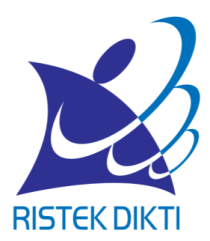 PENELITIAN DOSEN PEMULA (PDP)
PENELITIAN 
PENINGKATAN KAPASITAS
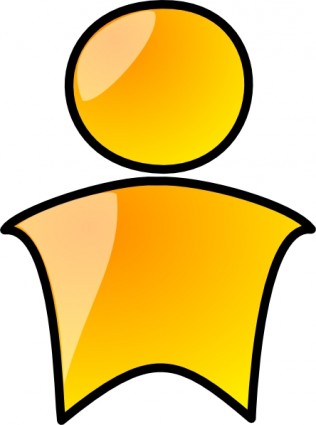 Ajang penelitian dosen pemula
Ketua peneliti maksimum berpendidikan S-2 dengan jabatan Asisten Ahli atau belum memiliki jabatan fungsional
Anggota peneliti sebanyak 1-2 orang
31/01/2018
Pekerti 2018
21
PENELITIAN KERJA SAMA ANTAR PERGURUAN TINGGI (PKPT)
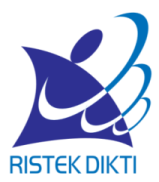 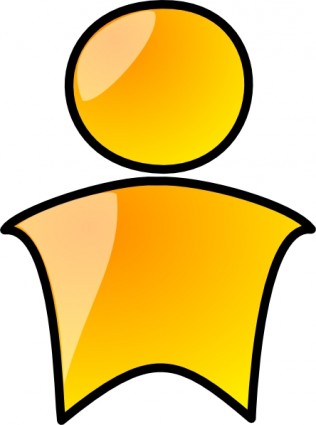 PENELITIAN 
PENINGKATAN KAPASITAS
Transfer budaya pengembangan iptek
Magang pada peneliti senior
Ketua tim peneliti pengusul (TPP)  maksimum bergelar magister dan jabatan maksimal Lektor
Anggota peneliti sebanyak 1-2 orang
Tim peneliti mitra (TPM) terdiri atas ketua dan anggota keduanya bergelar doktor
31/01/2018
Pekerti 2018
22
PENELITIAN TIM PASCA SARJANA (PTP)
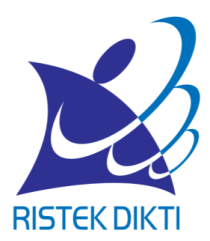 PENELITIAN 
PENINGKATAN KAPASITAS
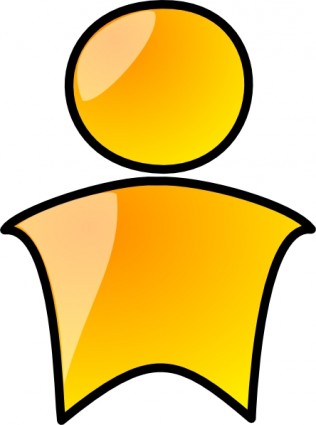 Meningkatkan kemampuan mahasiswa pascasarjana dalam meneliti, melakukan publikasi, dan menyelesaikan tugas akhirnya
Ketua peneliti bergelar doktor
Anggota peneliti sebanyak 1-2 orang
Salah satu anggota peneliti harus bergelar doktor
31/01/2018
Pekerti 2018
23
PENELITIAN DISERTASI DOKTOR (PDD)
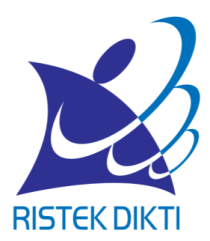 PENELITIAN 
PENINGKATAN KAPASITAS
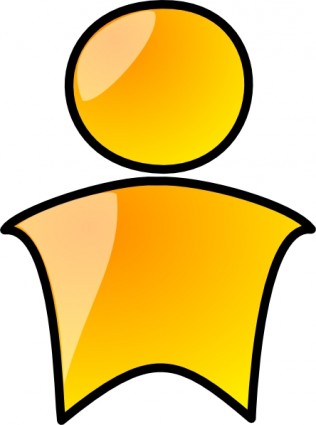 Mempercepat penyelesaian Program S-3 dan publikasi internasional
Seorang mahasiswa aktif program doktor
31/01/2018
Pekerti 2018
24
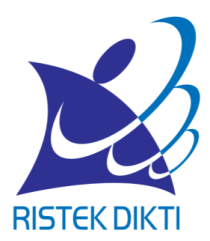 PENELITIAN PENDIDIKAN MAGISTER MENUJU DOKTOR UNTUK SARJANA UNGGUL (PMDSU)
PENELITIAN 
PENINGKATAN KAPASITAS
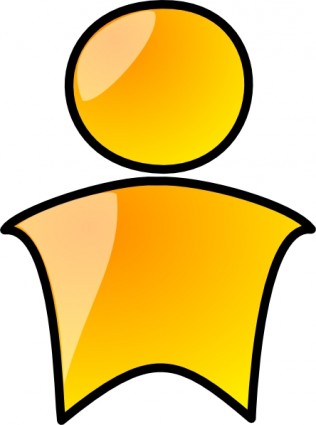 Mempercepat penyelesaian disertasi mahasiswa S-3 dan produktivitas publikasi internasional
Ketua peneliti adalah promotor mahasiswa yang sedang dibimbing
Anggota peneliti adalah kopromotor dan mahasiswa di program PMDSU
31/01/2018
Pekerti 2018
25
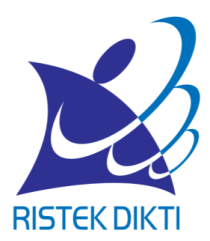 PENELITIAN PASCADOKTOR (PPD)
PENELITIAN 
PENINGKATAN KAPASITAS
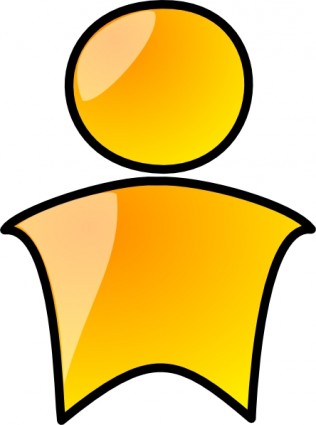 Memfasilitasi doktor muda melakukan kerja sama riset dengan dosen senior yang memiliki rekam jejak penelitian dan publikasi yang baik
Ketua peneliti doktor baru (maksimum 3 tahun setelah lulus saat mengusulkan)
Peneliti pengarah bergelag doktor dengan jabatan minimal lektor kepala
31/01/2018
Pekerti 2018
26
PENELITIAN DASAR UNGGULAN PERGURUAN TINGGI (PDUPT)
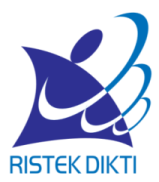 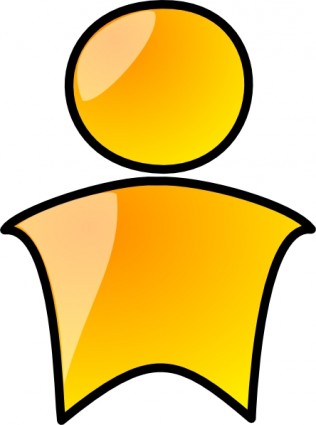 PENELITIAN DASAR
Percepatan pencapaian Rentra penelitian perguruan tinggi berupa temuan dasar
Ketua peneliti bergelar doktor atau magister dengan jabatan lektor
Anggota peneliti sebanyak 1-3 orang
Salah satu anggota peneliti harus bergelar doctor atau magister dengan jabatan  lektor
31/01/2018
Pekerti 2018
27
PENELITIAN TERAPAN UNGGULAN PERGURUAN TINGGI (PTUPT)
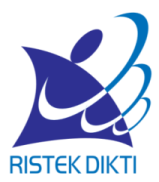 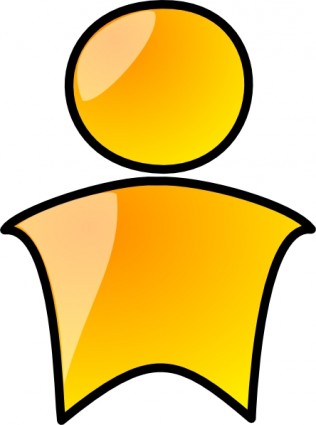 PENELITIAN TERAPAN
Percepatan pencapaian Rentra penelitian perguruan tinggi berupa temuan terapan
Ketua peneliti bergelar doktor atau magister dengan jabatan lektor
Anggota peneliti sebanyak 1-3 orang
Salah satu anggota peneliti harus bergelar doctor atau magister dengan jabatan  lektor
31/01/2018
Pekerti 2018
28
PENELITIAN PENGEMBANGAN UNGGULAN PERGURUAN TINGGI (PPUPT)
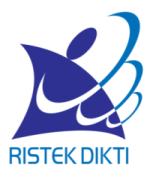 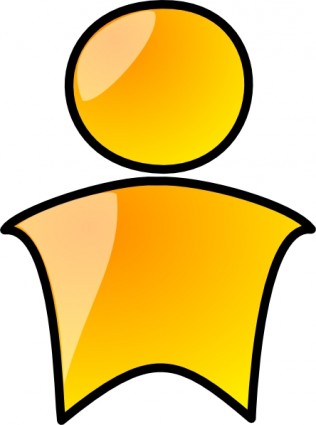 PENELITIAN PENGEMBANGAN
Percepatan pencapaian Rentra penelitian perguruan tinggi berupa penelitian pengembangan
Ketua peneliti bergelar doktor atau magister dengan jabatan lektor kepala
Anggota peneliti sebanyak 2-5 orang
Salah satu anggota peneliti harus bergelar doctor atau magister dengan jabatan  lektor kepala
31/01/2018
Pekerti 2018
29
PENELITIAN KEMITRAAN
31/01/2018
Pekerti 2018
30
Wasssalaamu’alaikum wr wb
31/01/2018
Pekerti 2018
31